RFD Manufacturing Plan
Approaches
Minimum number of forming dies and weld seams
Avoid weld seams in high field area
Weld seam 2D lines as opposed to 3D lines for better ebw machine control
Avoid one sided full penetration weld as much as possible especially on sensitive area
Make all sensitive weld seams available for inspection and polish before moving forward
Critical operation should be done earlier so it has opportunity to correct and accumulated time and efforts not wasted. For example, establishing pole geometry early on so the most important cavity parameters like frequency and electric center are determined and remained throughout the manufacturing process.
Form poles (4 mm thick)Examples (twin axis cavity)
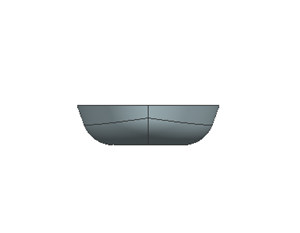 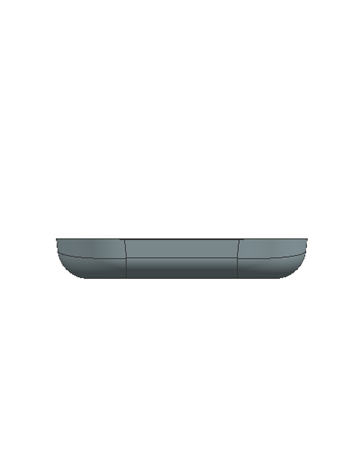 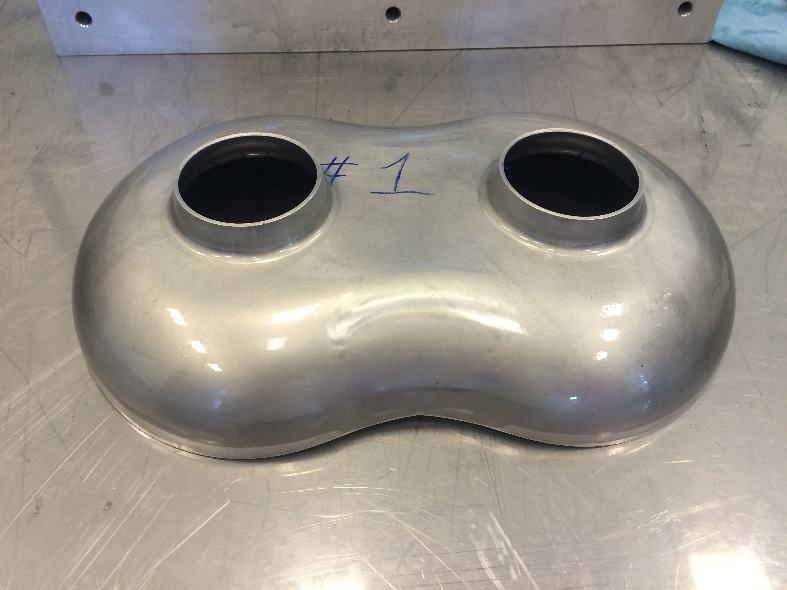 Form outer conductor (4 mm thick)Examples (JLEIC crab cavity)
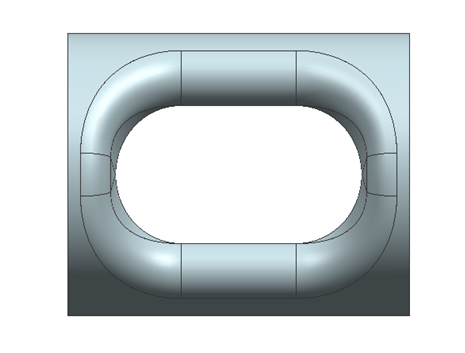 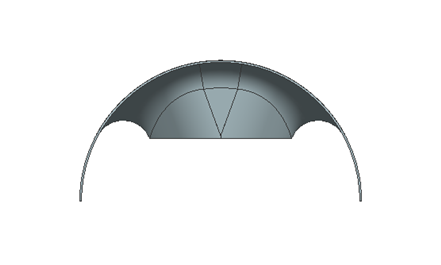 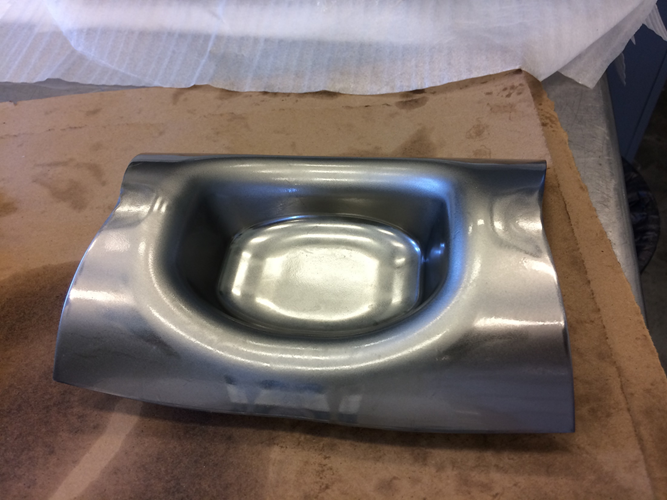 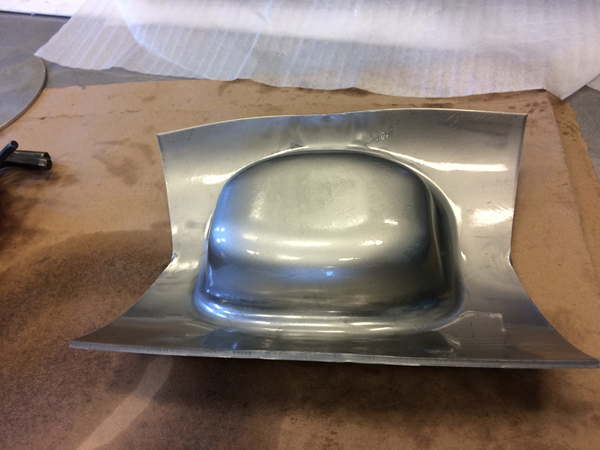 Weld pole + outer conductorInside and outside weld for smoothness Line of sight √
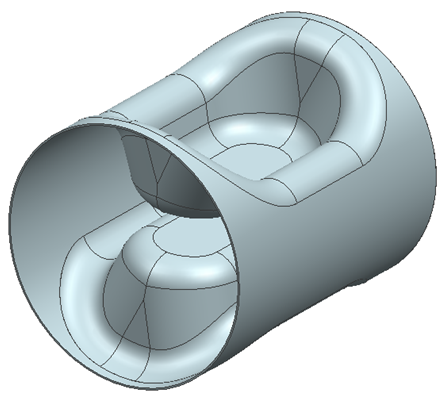 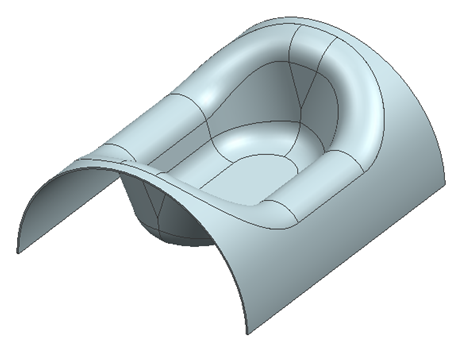 X 2 =
Welded half center body                                               Welded full center body
Stiffeners will be welded at this stage
(shown later)
EBW specificsEBW gun is stationary for this kind of weld and the part will have to rotate
EBW gun
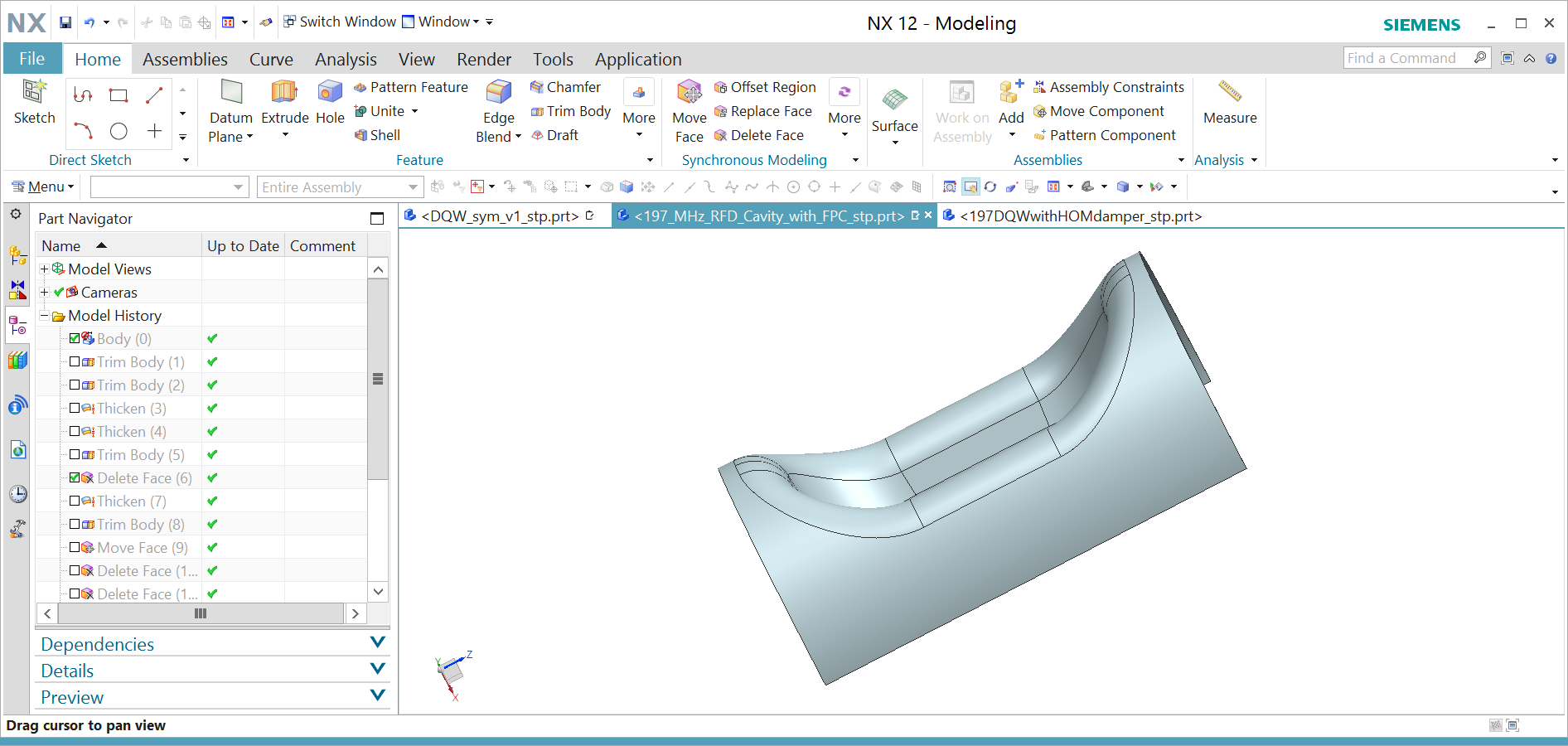 High point should ensure clearance from gun proper
Weld swing ~70 cm
Weld half center bodiesInside and outside weld for smoothness Line of sight √ Internal surface easily accessible for weld check and polish
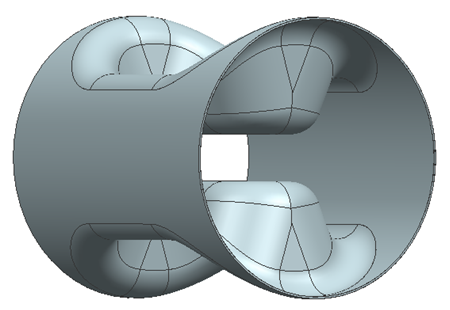 Form end caps (5 mm thick)Identical end caps for both sidesDifferent orientation for each sideExamples (On-cell damper cavity)
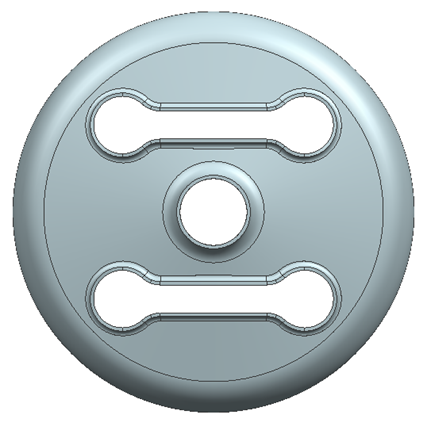 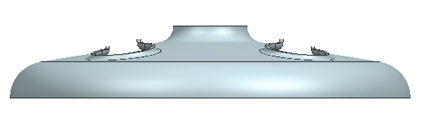 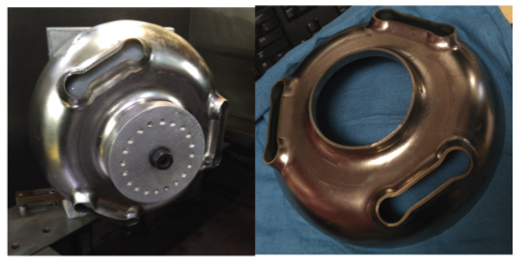 Form wave guide half (3-4 mm thick)8 pieces to make 1 FPC stub and 3 wave guidesOne side full penetration (or inside and outside weld available) weld and trim
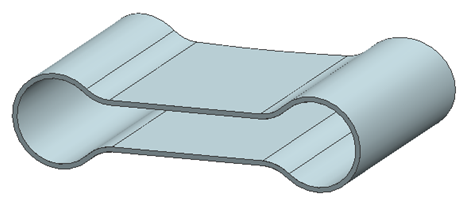 Flange will be added (weld or braze) before it is welded to the end cap
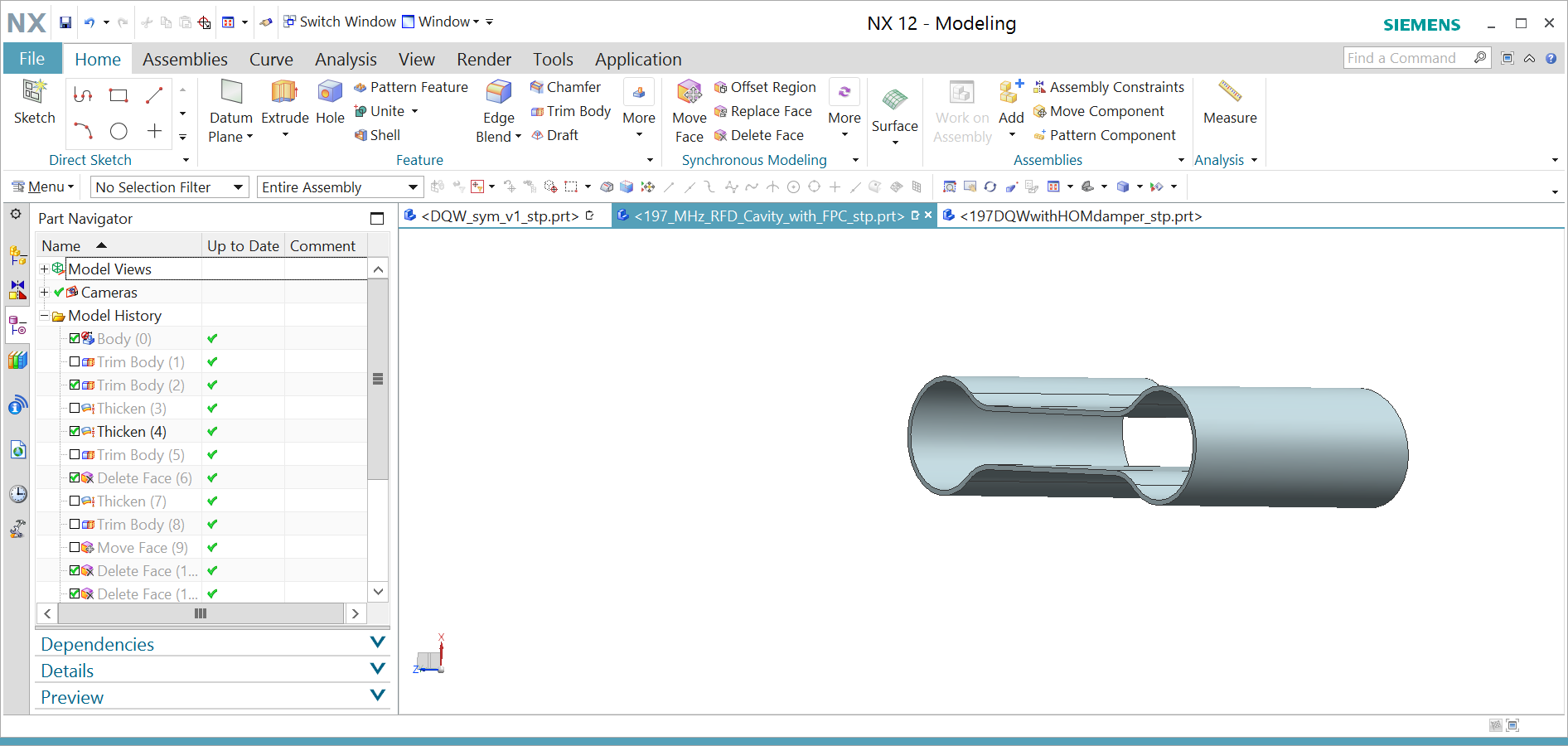 Line of sight OK for inside and outside weld for better weld quality
FPC stubUse same wave guide form and pull port transition (no forming die necessary)
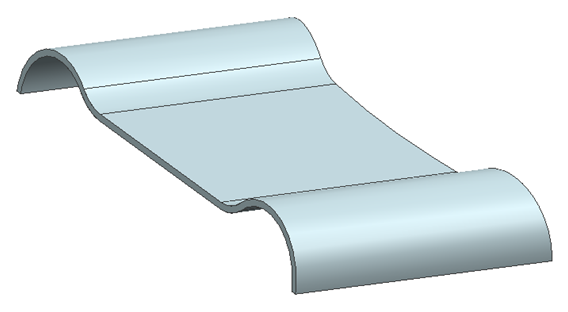 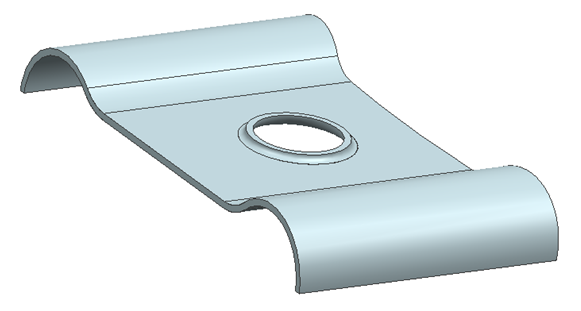 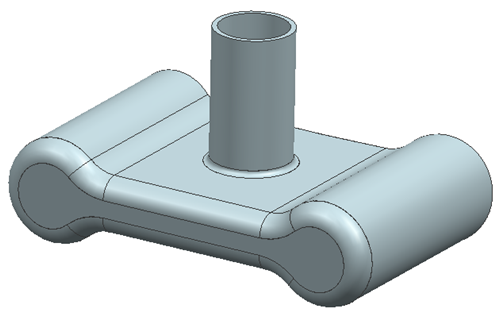 Weld port and wave guide plug
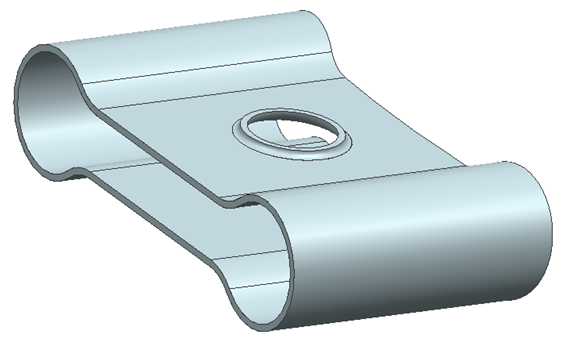 Complete end cap subassembly
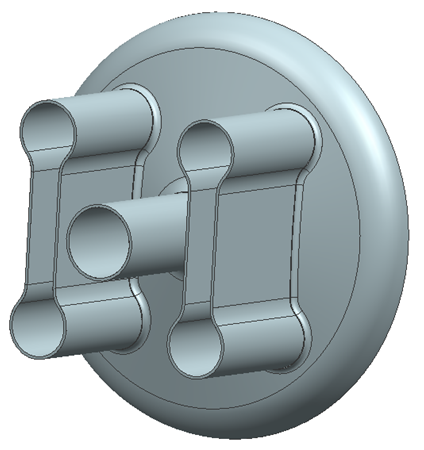 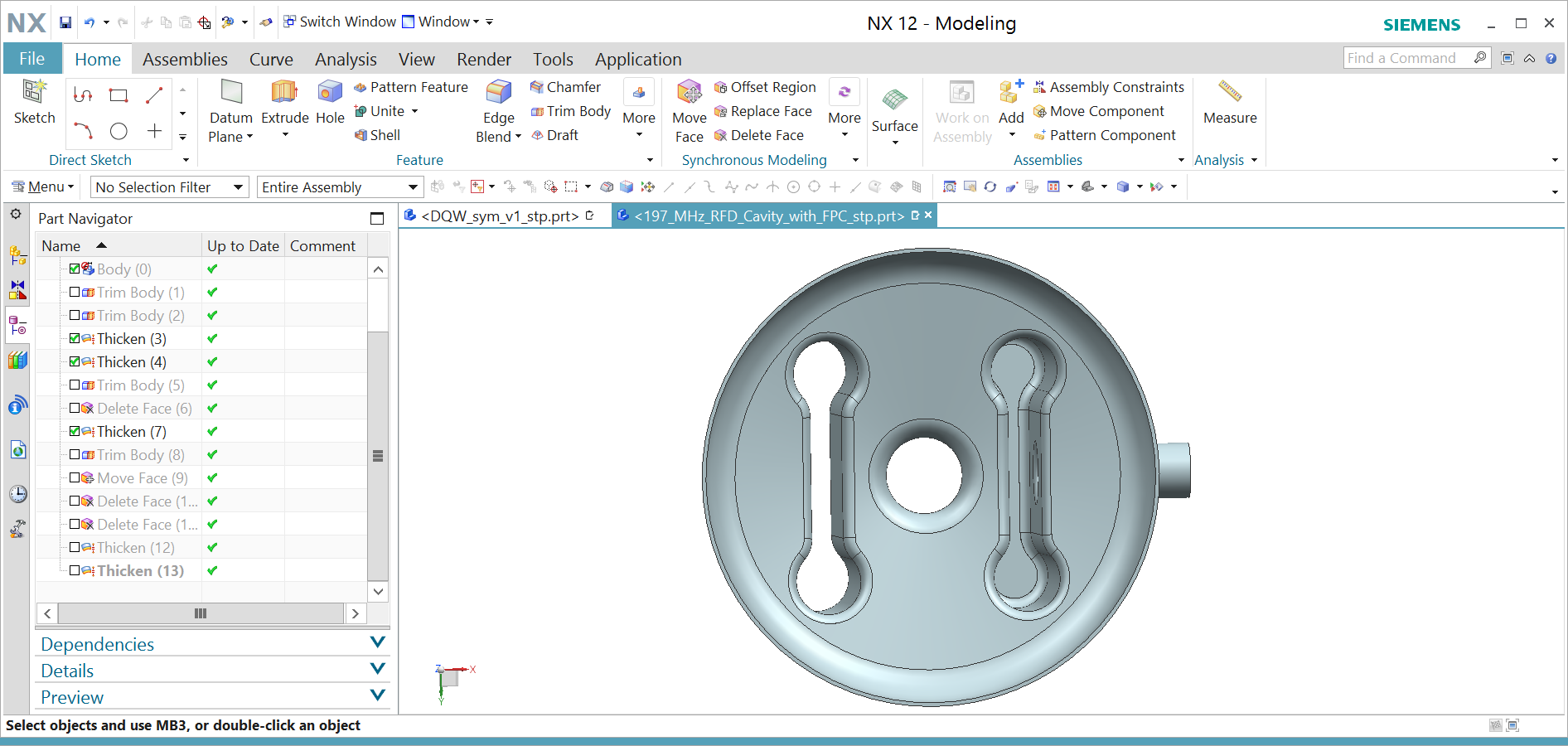 Subassembly’s internal surface accessible for weld inspection and polish
Wave guide stub plug will be formed or cut from a flat sheet
Final weld Outside full penetration circular weldCircular weld ensures weld qualityTrimming error or weld shrinkage of final weld seam affects minimally on frequency and also can be accommodated by tuning range
Weld cavity with stiffeners (4 mm thick reactor grade)
Forming Blanks
Dimensions are rounded up to truncate the decimals
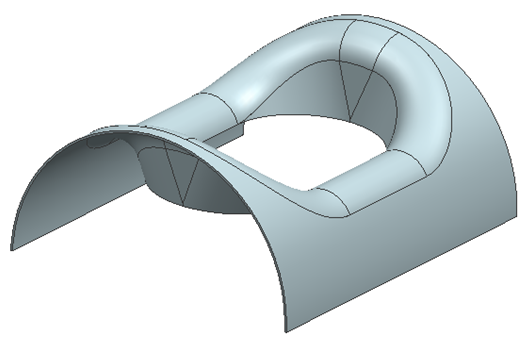 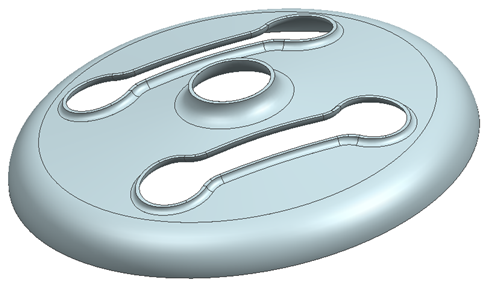 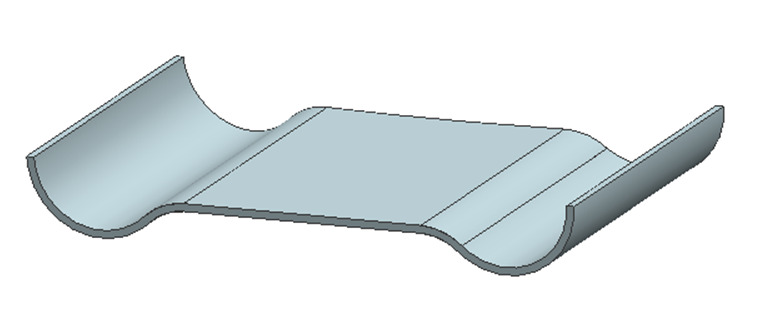 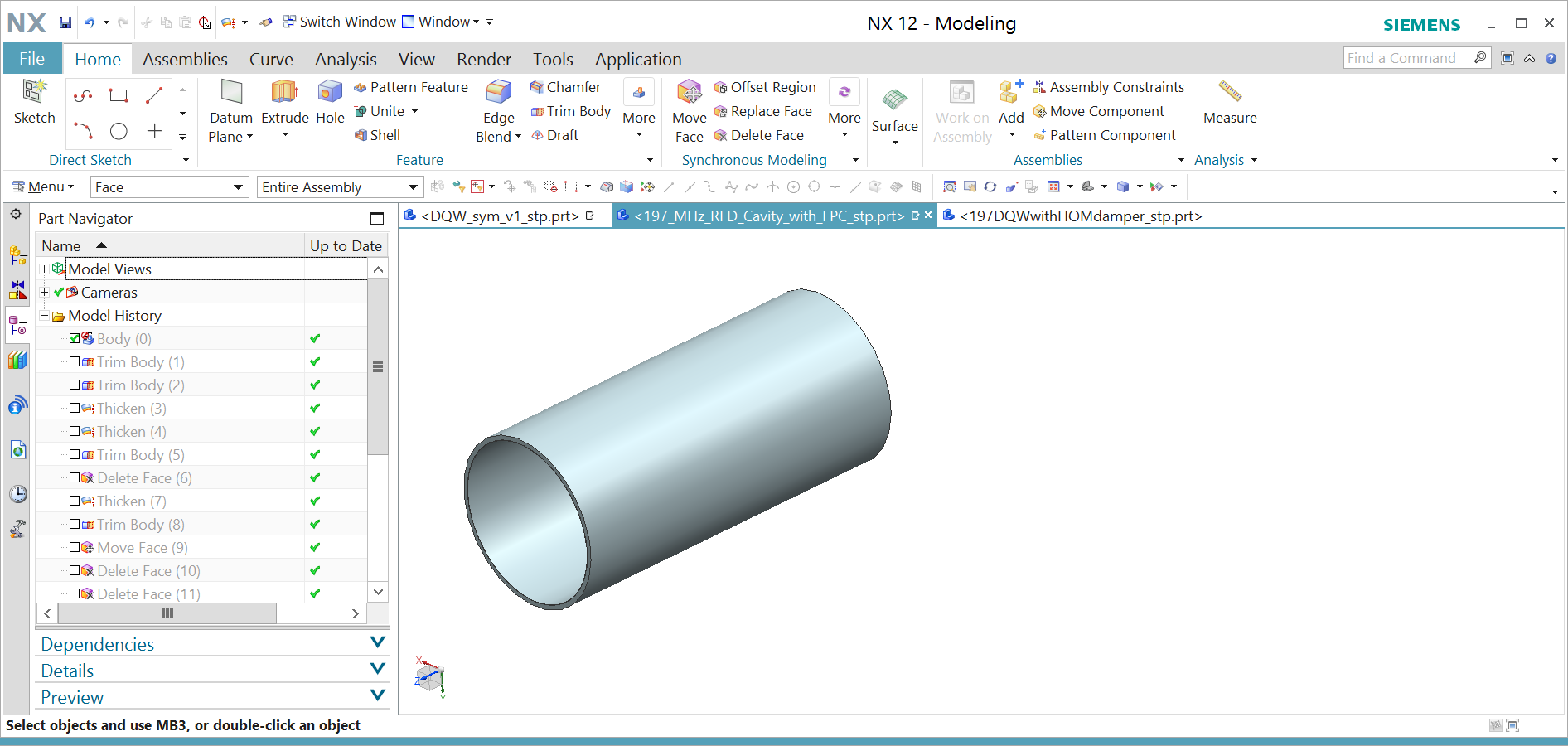 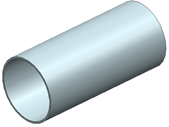 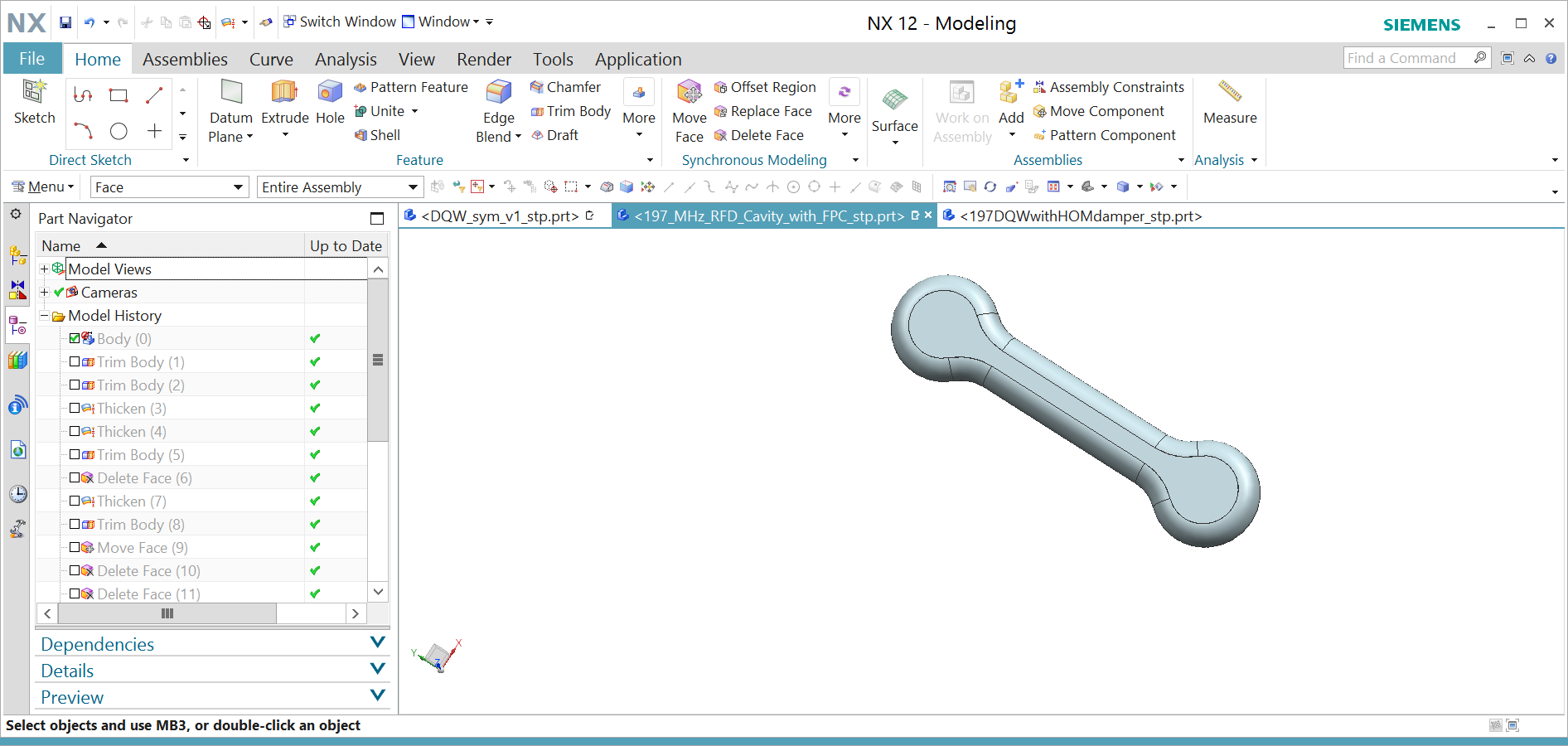 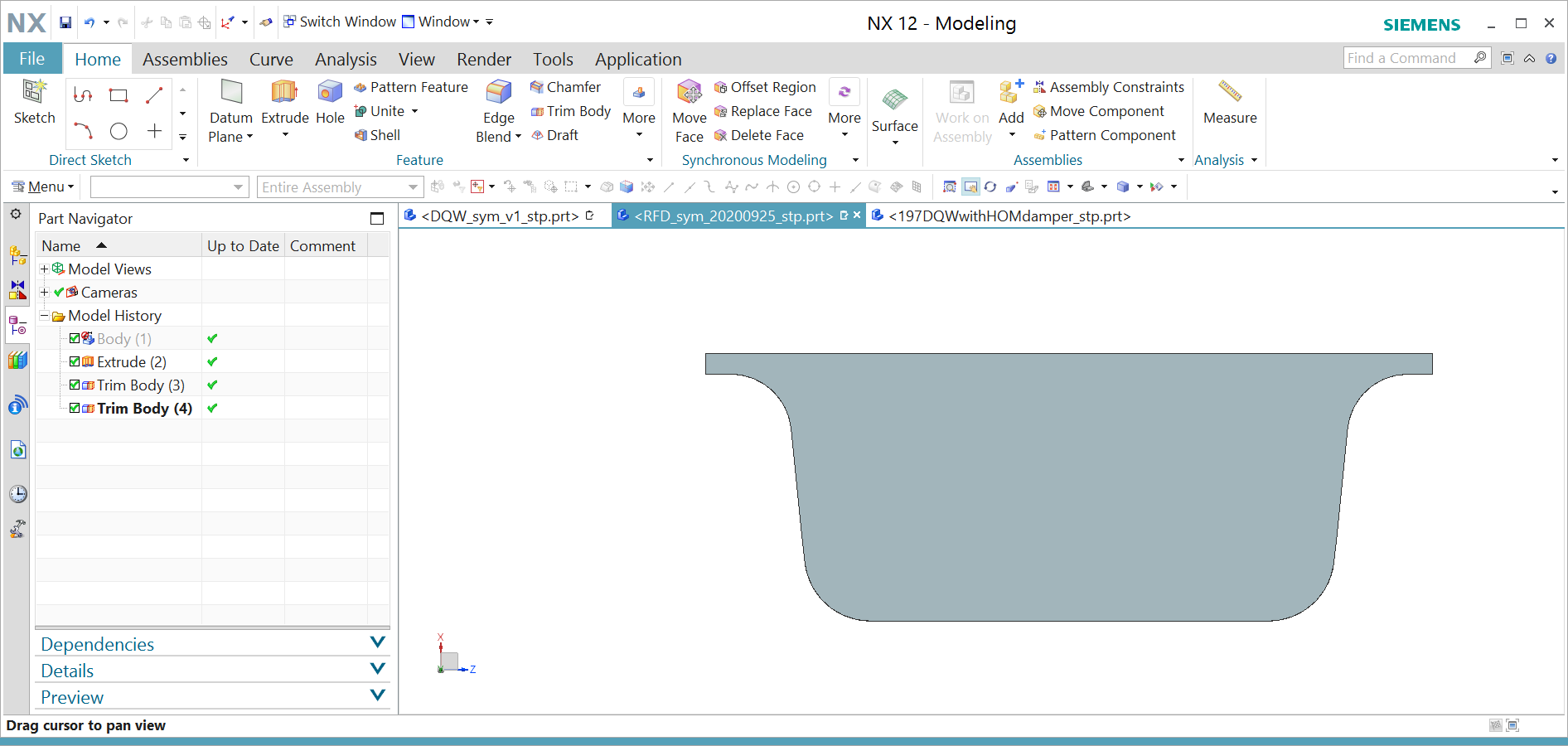 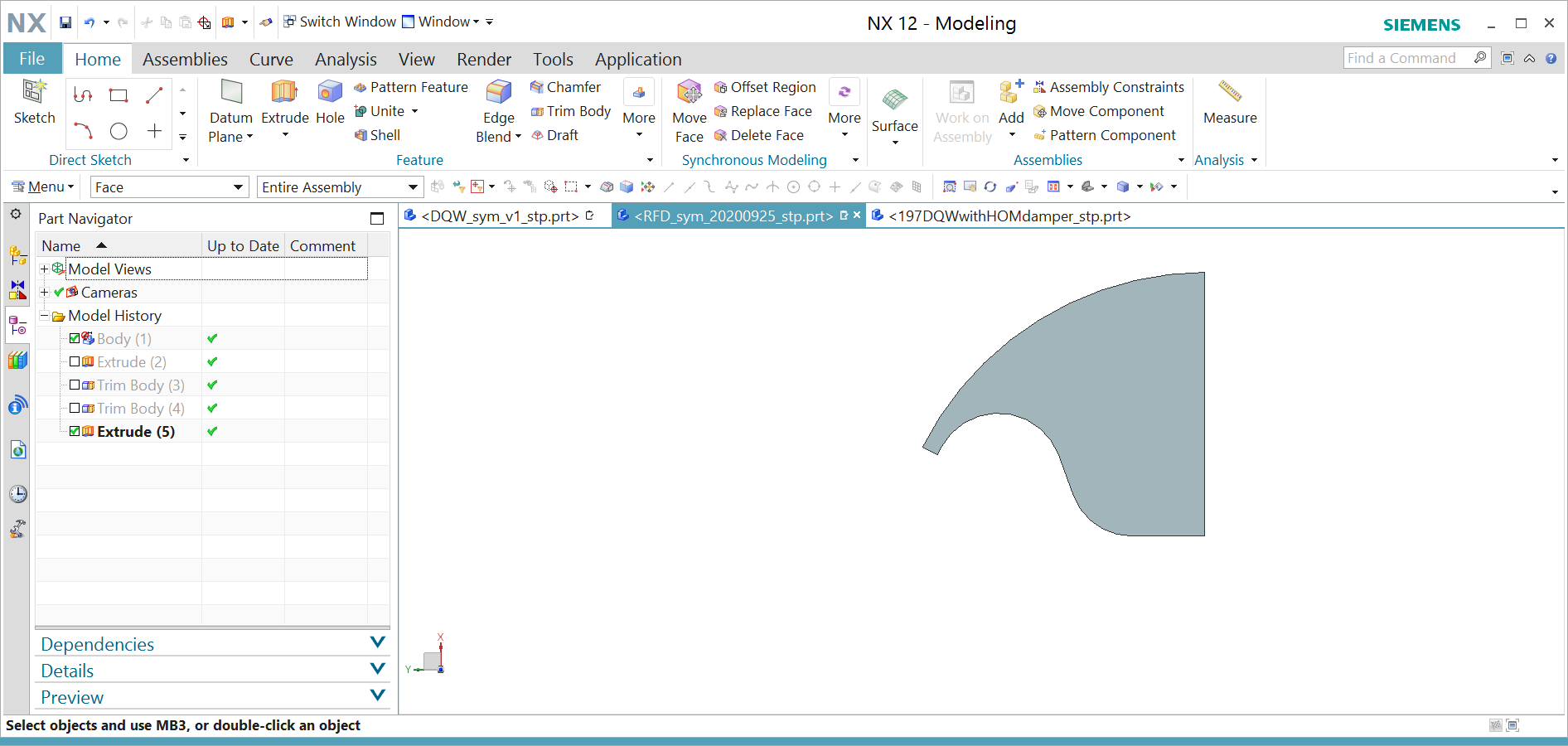